计算机网络复习与总结
Don’t fight an unprepared battle
李健
网络空间安全学院
高新校区信智楼C502室E-Mail: lijian9@ustc.edu.cnHomepage: http://if.ustc.edu.cn
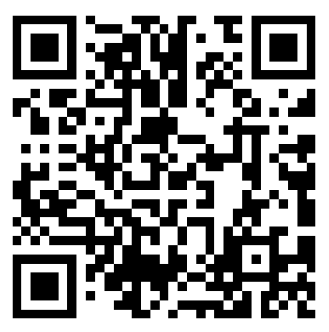 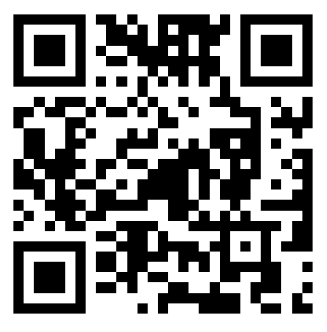 实验室主页
研究小组主页
Chapter 1 概述
计算机网络的组成
节点：主机（用户终端和服务器）、网络设备
链路：点对点、多路访问/共享
网络体系结构
作用和概念
分层思想
OSI参考模型：数据链路层、网络层、传输层的功能
TCP/IP参考模型：各层常见的协议
国际标准化组织：ITU、ISO、IEEE、Internet社区（IETF）带宽/吞吐量、延迟：计算
注意一些缩写的全称，中英文均可
Chapter 2 物理层
介质的物理带宽(Hz)
带宽与传输速率
信道最大传输速率(bps)
Nyquist定理：无噪信道
Shannon定理：有噪信道
常用的传输介质
交换技术
为什么要交换
交换类型
电路交换与分组交换
Chapter 3 数据链路层
为网络层提供的服务类型
成帧
为什么要成帧
成帧的方法
检错码：多项式编码（循环冗余码）的计算及性能分析
滑动窗口协议：为什么要提出
回退n帧协议/选择性重传协议
帧序列号重叠问题、计算
延迟带宽乘积BDP、信道利用率计算
数据链路层协议
HDLC、PPP
Chapter 4 局域网与介质访问控制
局域网和广播域的概念
IEEE 802参考模型
各子层对应的功能
数据链路层划分成LLC和MAC的原因
LLC的三种服务
局域网网络拓扑有哪几种？
MAC地址
Chapter 4 局域网与介质访问控制
802.3以太网
CSMA/CD机制
为什么会有最大和最小帧长限制？
最小帧长是如何计算得到的？
802.11无线局域网
MAC子层功能
802.11为什么是CA而不是CD？
基本CSMA/CA
扩展局域网中的帧转发
帧转发表：如何生成
Chapter 5 网络层
数据报网络和虚电路网络
路由和转发的概念
路由算法过程
距离矢量算法
链路状态算法
服务质量
度量参数
漏桶和令牌桶：计算
Chapter 6 Internet Protocol
IP的优势
Internet服务模型
IP地址的形式及配置方法
IP地址和MAC地址：作用与区别
地址解析协议作用及过程
IP分段原因及原理
IP分组头校验和的计算方法
Chapter 6 Internet Protocol
路由器对IP分组执行的操作
路由表和转发表
形式和配置
路由协议
内部网关路由协议（IGP）：RIP、OSPF
外部网关路由协议（EGP)：BGP
ICMP协议
功能
ping, traceroute的原理
Chapter 6 Internet Protocol
IPv4的可扩展性问题
地址不够用
路由表急剧膨胀，路由效率降低
划分子网步骤
分配子网号和网络号
路由配置
CIDR
原理
前缀汇聚、前缀最长匹配规则
路由表/转发表配置
NAT
原理
Chapter 7 传输层
端到端的概念
为什么要引入传输层？
传输层端口寻址
TCP中连接建立和释放
三次握手
TCP连接标识：五元组
TCP中的流量控制和拥塞控制
滑动窗口机制
慢启动和拥塞避免：拥塞窗口的计算
AIMD
TCP中的重传定时器
Timeout的计算
Chapter 8 应用层
域名系统
域名与名字空间
常用资源记录类型：A、MX
域名查询过程：递归查询、迭代查询
电子邮件
电子邮件收发过程及涉及到的协议：SMTP、POP3和IMAP
为什么要MIME？MIME的主要功能
Chapter 9 网络安全
网络威胁与安全服务
对称密钥体制与非对称密钥体制
原理
优缺点
数字签名与消息认证
原理
网络安全相关协议
IPSec、TLS/SSL、SHTTP、S/MIME，工作在哪一层？
IPSec 协议
AH、ESP
网络攻击与防护
常见网络攻击技术的实现原理
防火墙的功能
考试相关信息
题型：填空题、选择题、计算题、问答题
时间：2024-01-08 08:30-10:30
地点：	高新校区 G3-107（48）
		高新校区 G3-108（59）